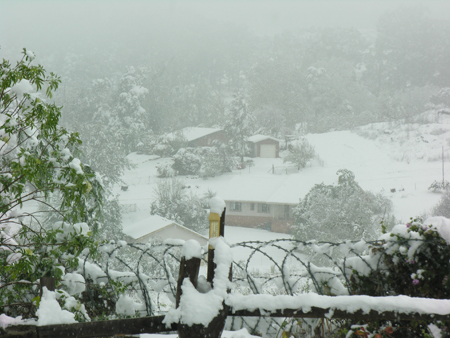 Introduction to Impact-Based Forecast and Warning ProcessDr. Elizabeth PageDirector, The COMET Program
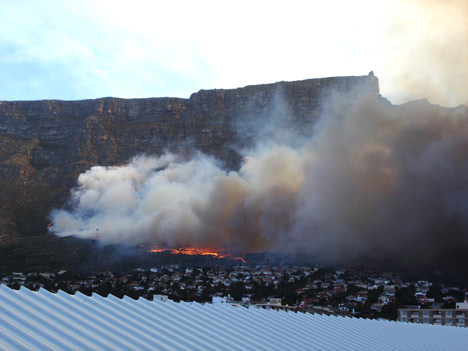 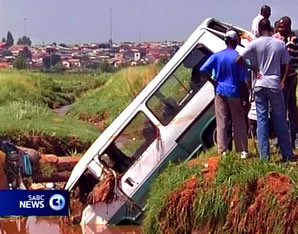 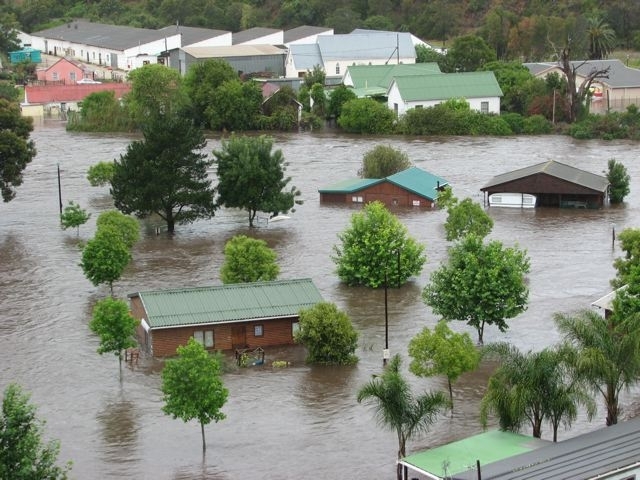 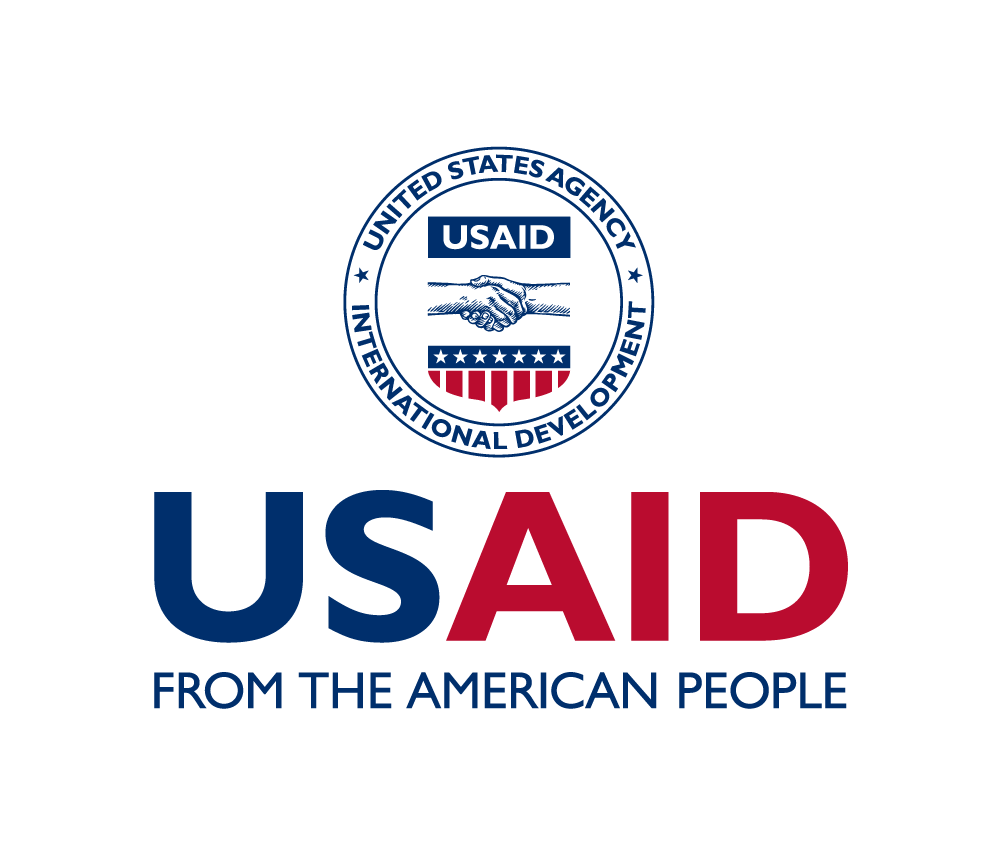 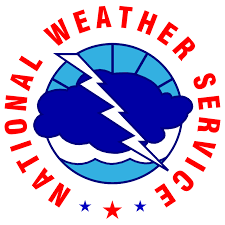 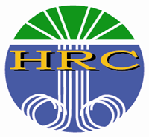 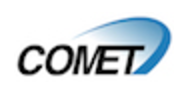 My Background
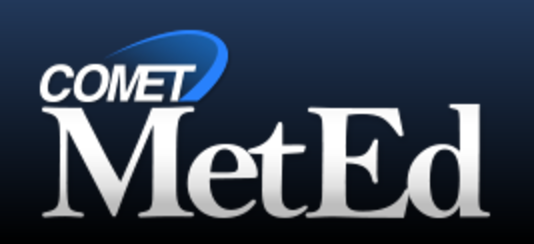 Education and Training
National Weather Service USA
Impact-based Forecast experience
Fire Weather
Agricultural Weather
Coordinating WeatherReady Nations Program for USA
www.meted.ucar.edu
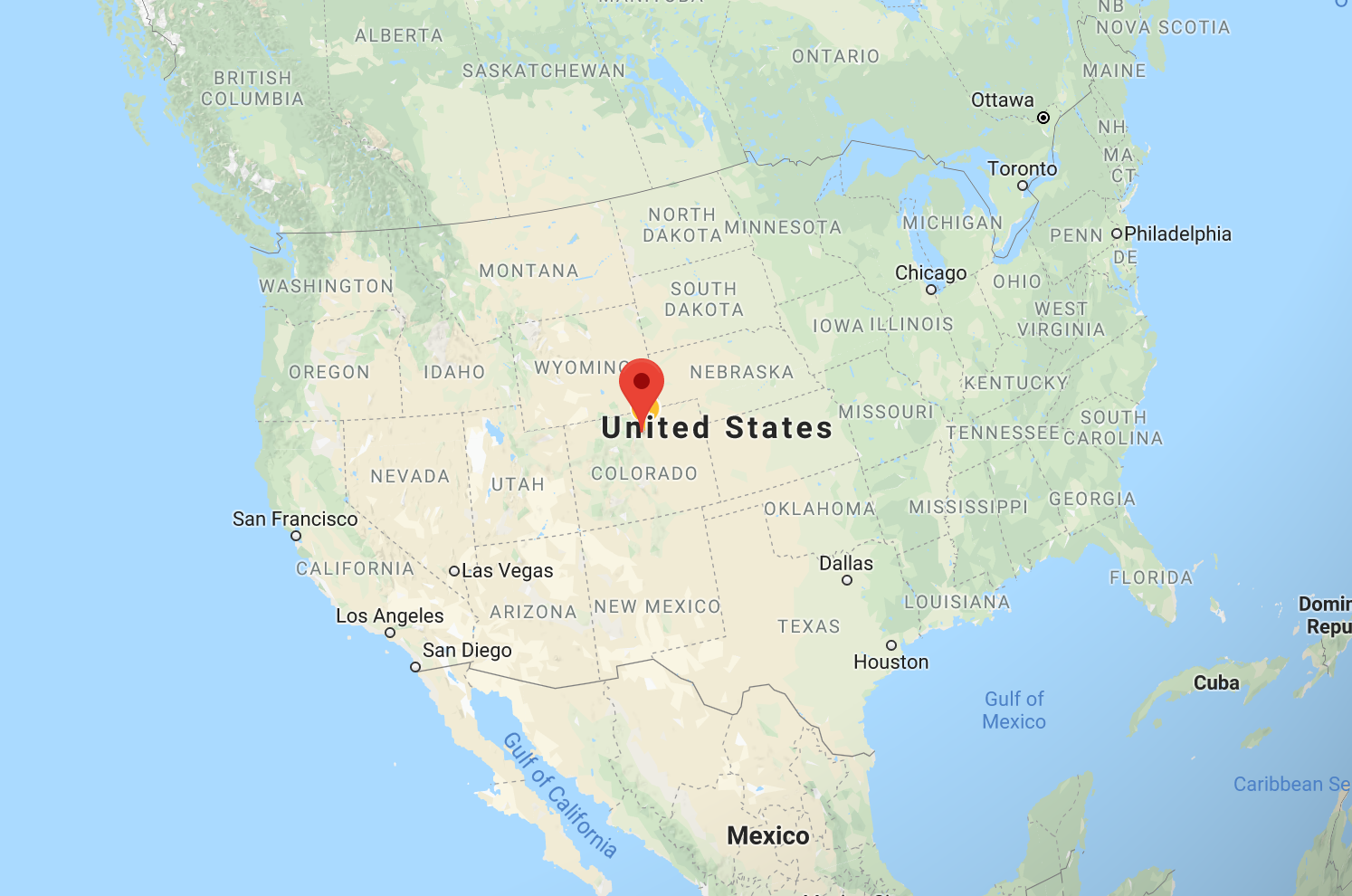 2
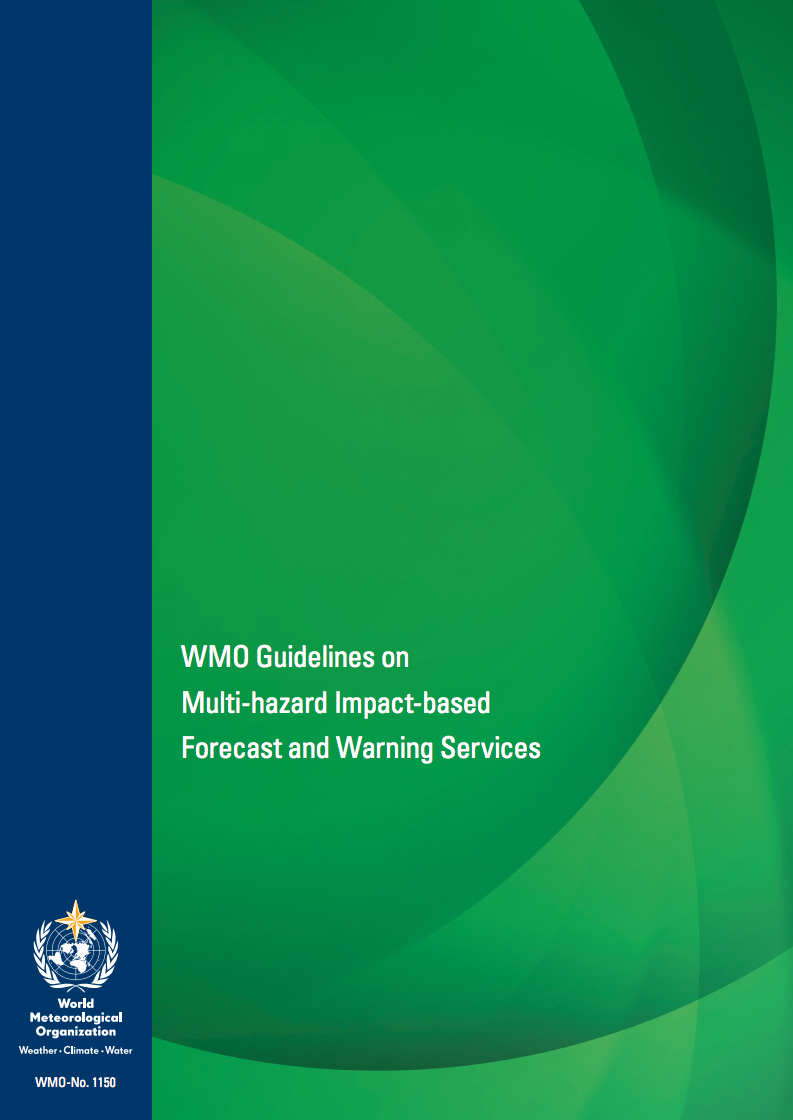 Severe hydrometeorological events profoundly impact people worldwide.
Reorient Focus from what the weather Will be what the weather will do.
Why Impact-based Forecasting?
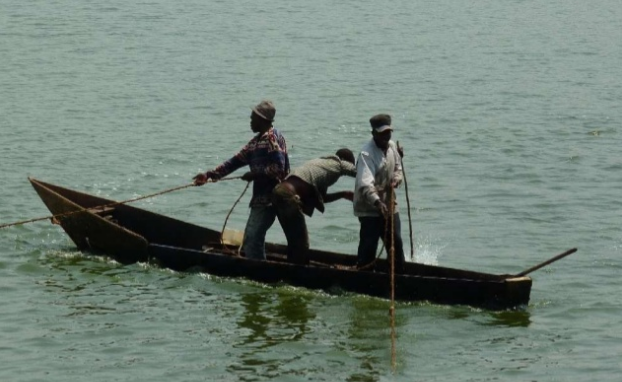 Stakeholders make decisions based on weather impacts on their activities
Forecasters focus on the needs and concerns of stakeholders
Decision makers use weather information  as one input
Impact-based forecasts and warnings
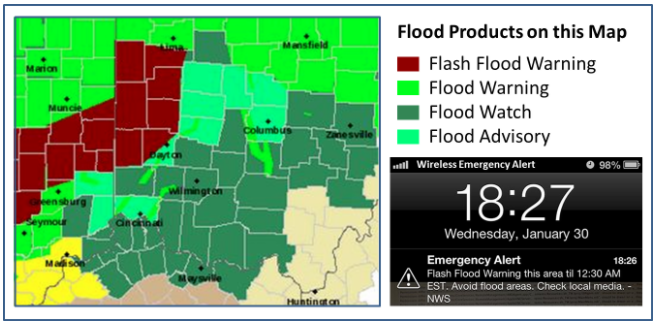 Improve products and services for decision-making

Deliver potential effects of forecast weather on your stakeholders
Warnings based on impact severity levels 

Inclusive effort with disaster management agencies and other stakeholders
5
Partnership with Stakeholders
Protecting life and property

Helping people take action by working with emergency managers and the media

Support economic decisions 
Learning what information is needed

Successful impact-based forecasting requires collaboration
Moving Towards Impact-based Forecasting
In Summary

NMHS responsible for timely and accurate forecasts and warnings
Great effort is put into getting the forecast right

Stakeholders make decisions based on impact on lives, livelihood, property and economy

Need more than statements about hydrometeorological events

Information on disaster risk and forecasting impact

Challenge worldwide
International Developments?
WMO: Disconnect between warning of hydromet events, and the understanding of their impacts
‘Weather warnings need to be more tailored towards the end-user’ (KNMI)
‘Weather warnings should only be issued if severe weather is expected to have an impact’ (UK)
IMPACT-BASED WARNINGS
UK implemented in 2011
WMO Guidelines (latest version 2015)
Europe, USA, Australia in various versions 
WRNs efforts
Disaster Management Survey
Needs:

Matter-of-fact information

Communication that enables effective decision making

“Just tell me what is going to happen, when, where and how serious it will be”
Impact-Based forecasting
To:
Moving from:
What the weather will be: 
- 50mm in 24 hours
- 35 knot winds
What the weather will do: - Roads flooded- Communities cut off
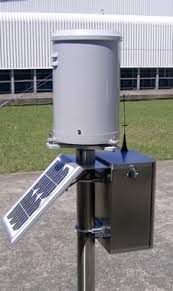 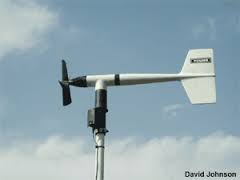 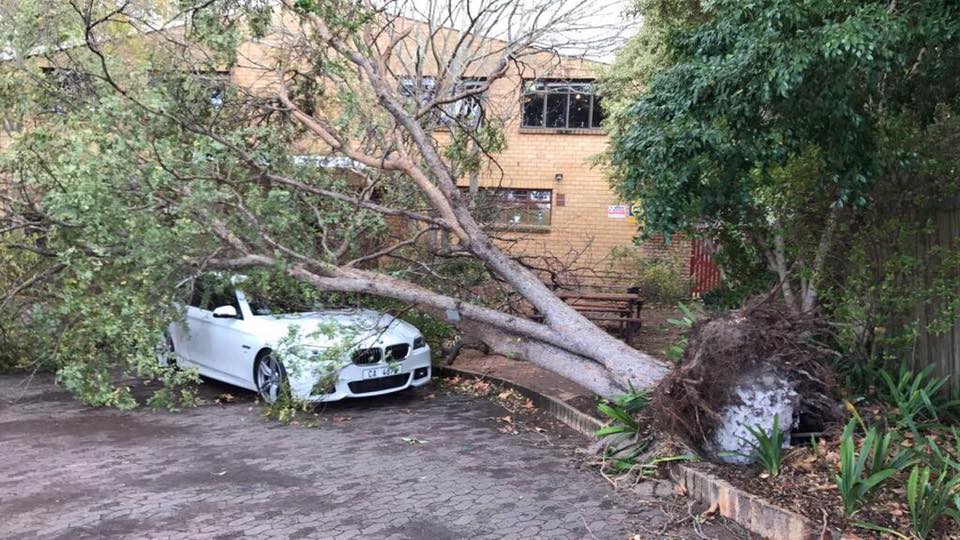 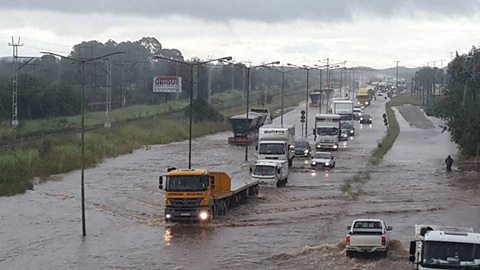 Key Concepts for IBF
Hazard
Forecast uncertainty
Exposure
Vulnerability
Risk
Partnerships
11
Moving Towards Impact based Forecasting
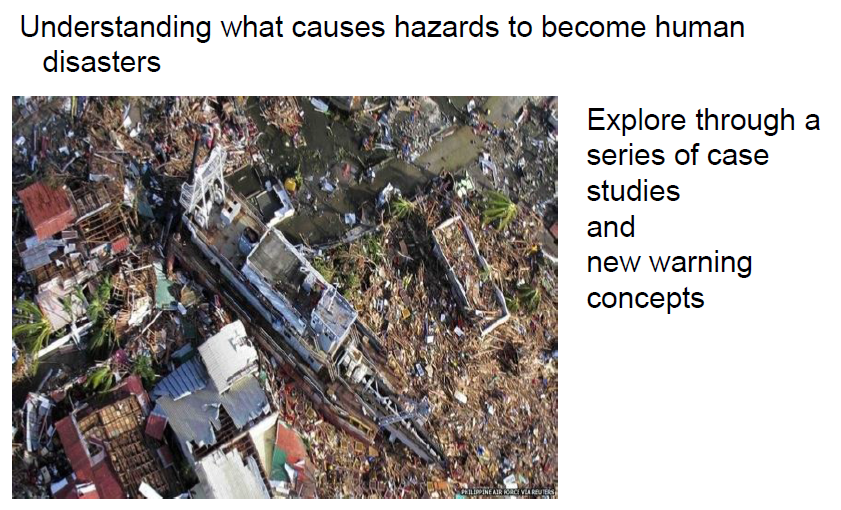 What causes hazards to become human disasters?
How does a good forecast, become a bad outcome?
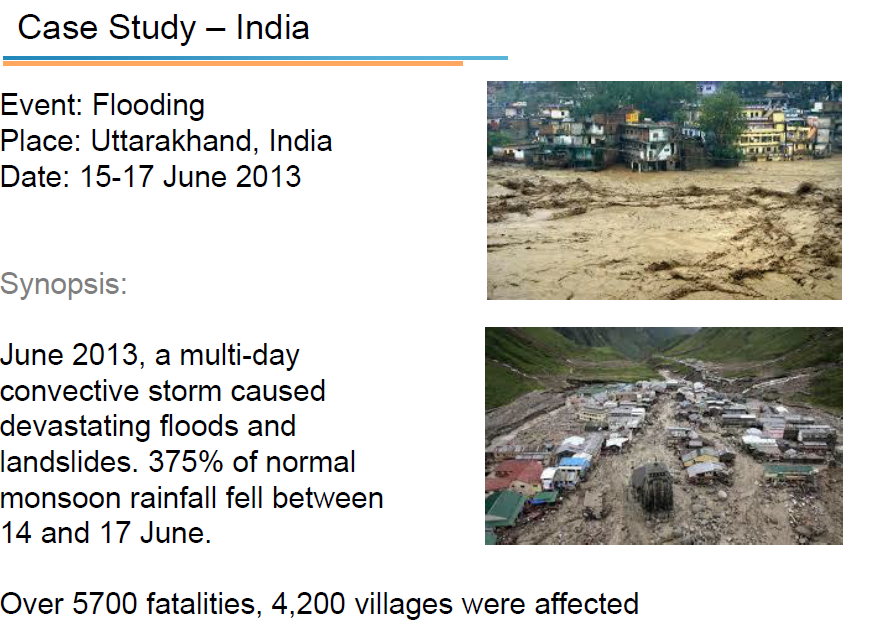 Case Study – India

Event: Flooding
Place Uttarakhand, India
Date: 14-17 June, 2013 

Synopsis:
A convective storm brings 340 mm of rainfall
375% of the daily normal during monsoon season
Devastating floods and landslides

Impact:
Over 5700 fatalities, 4200 villages affected
Region before and after flooding
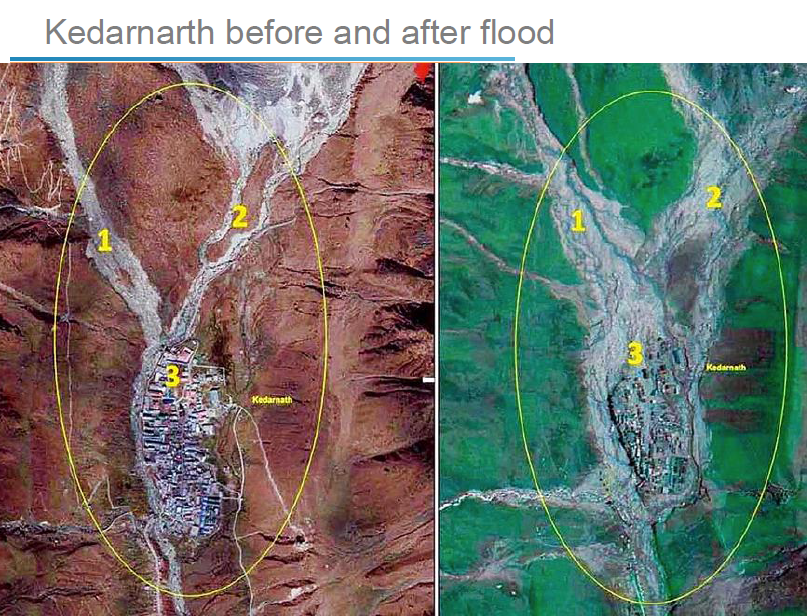 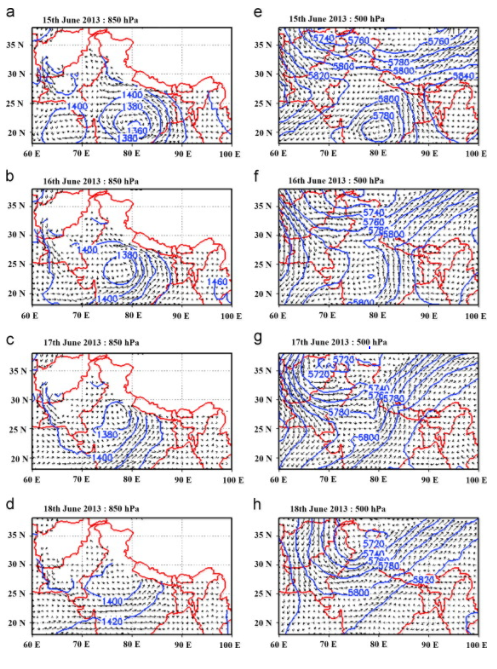 What worked
Forecasts of heavy rainfall three days ahead of event

Weather warnings were issued

Media reported the forecasted heavy rainfall
What did not work?
Warning information was not fully understood by state government

Local preparedness for this magnitude of hazard was inadequate

Late response resulted in hazards to responders during rescue operations

Poor communication between central government and state disaster management  agencies
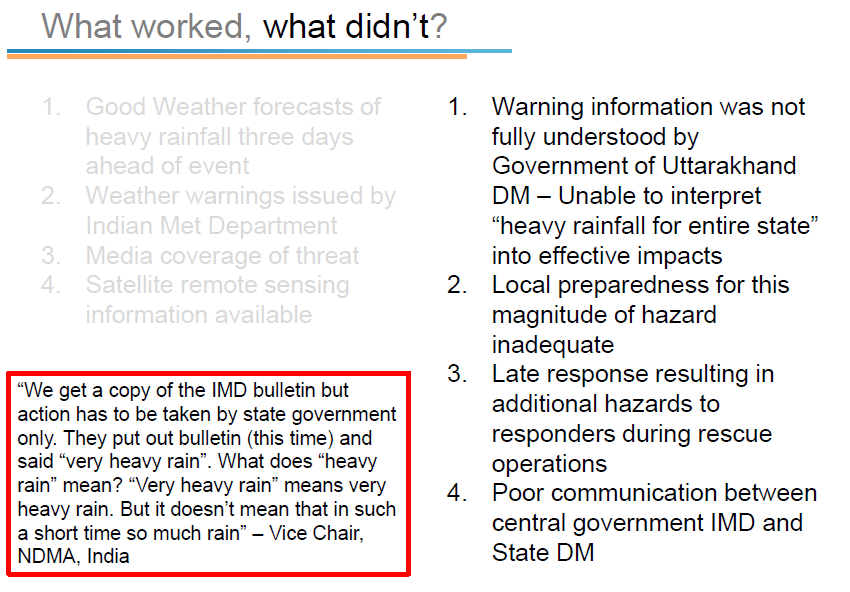 What did not work?
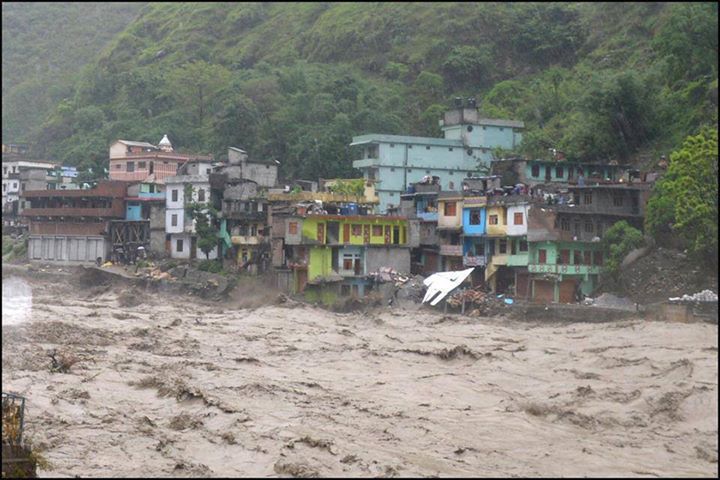 Weather models and hazard models not coupled
Hazard information not translated to impacts
Communication channels failed 
Hazard maps not properly utilized
Observation network inadequate to forecast on the scale required for the state
Case Study – China

Event: Tropical Cyclone Fitow	
Place: China
Date: 06-08 October, 2013 

Synopsis:
156 mm of precipitation, the most rainfall in 18 hours recorded since 1961 	

Impacts:
97 roads and 900 communities were flooded
1.2 million people directly affected
12 deaths
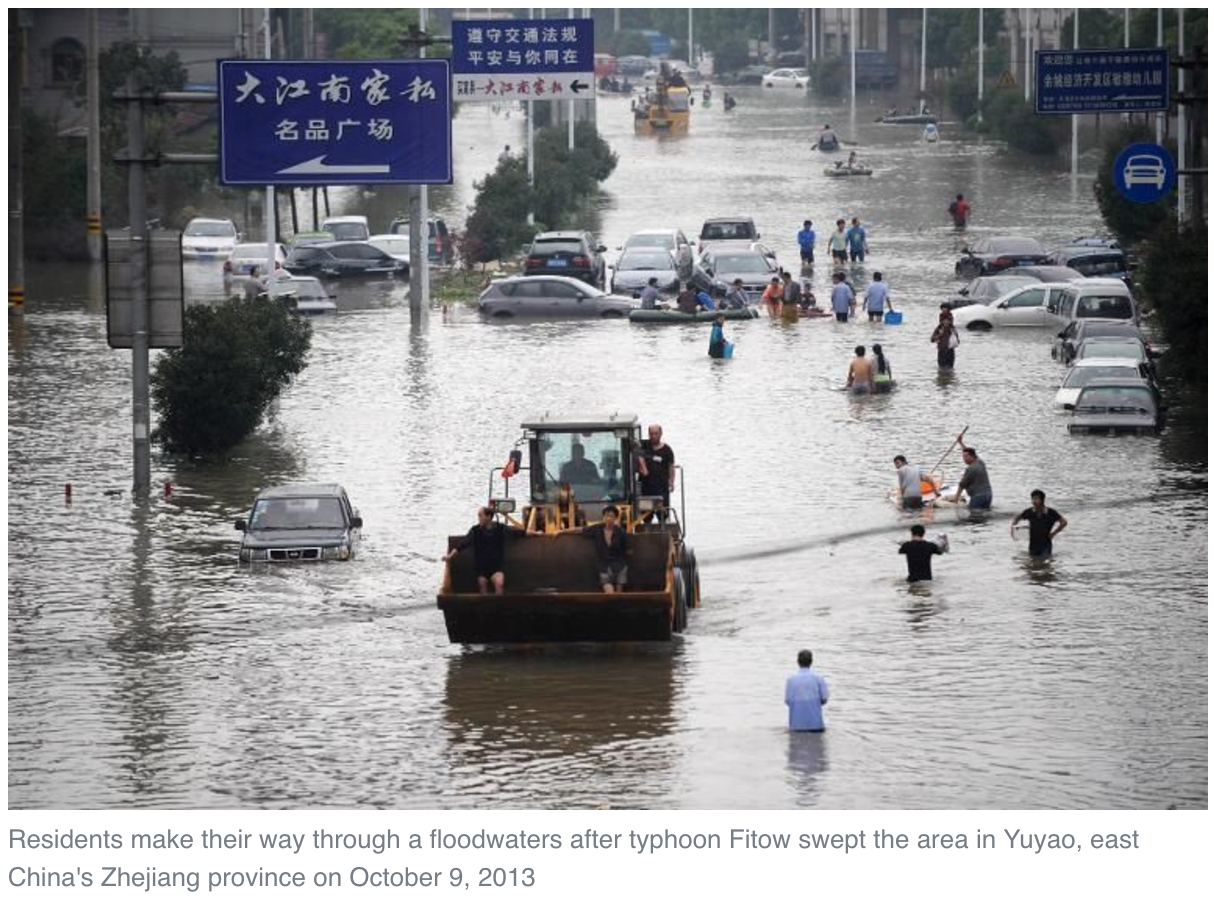 https://sg.news.yahoo.com/typhoon-fitow-kills-10-east-china-province-171952703.html
Other factors
Using thresholds is limited
Specific guidance for the circumstance 
Consider the vulnerability and exposure to the hazard. 

Timing of an event 
First day of school and work after the Chinese national holiday. 
Highest alerts released while people were going to work
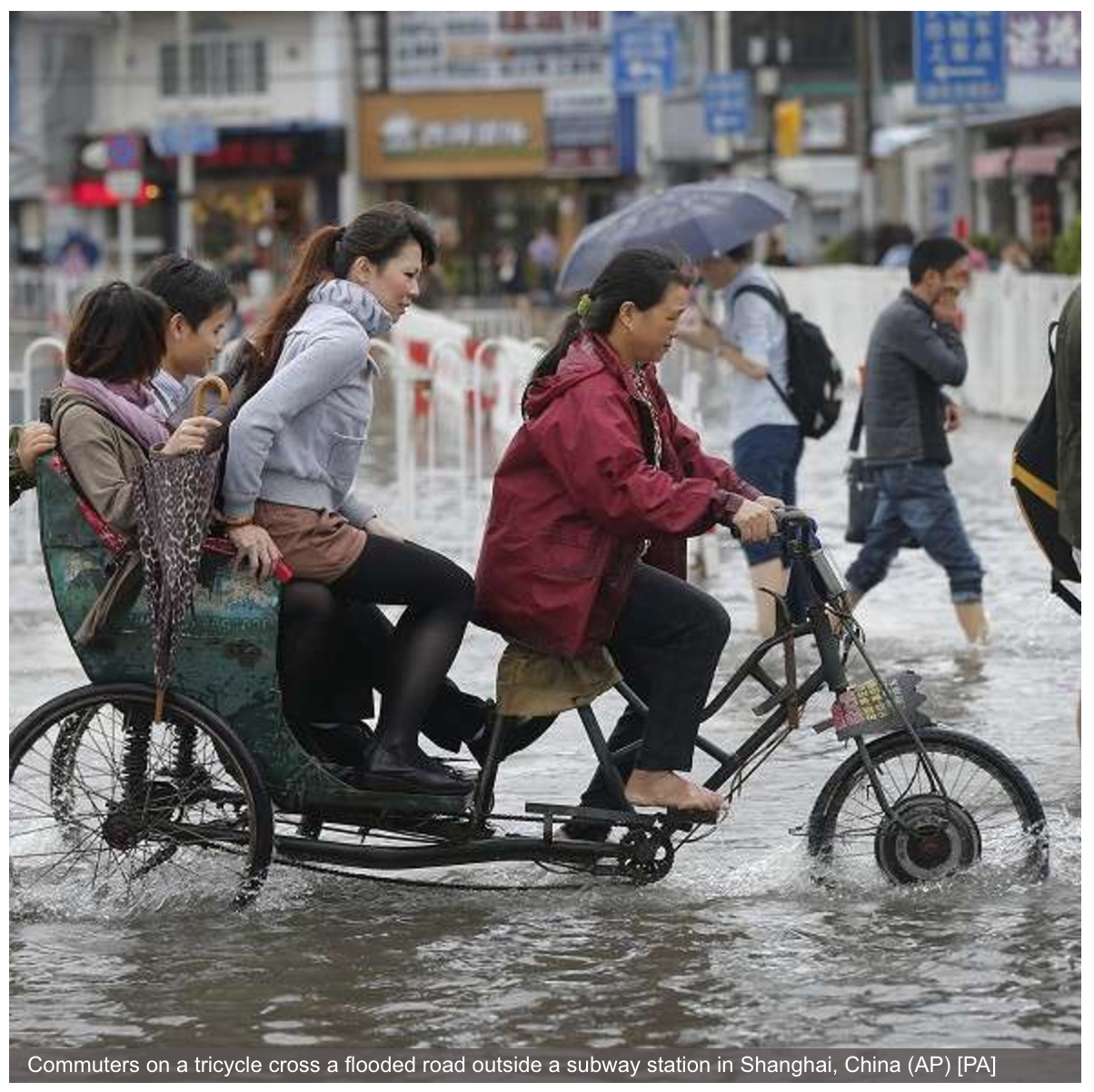 https://www.express.co.uk/news/world/435222/China-hit-by-flooding-after-typhoon
[Speaker Notes: Accurate warnings were issued by the Philippine meteorological agency (PAGASA) – for heavy rain and winds in time, and the government deployed planes and helicopters to the regions most likely to be affected.]
How does it work?
20
We need to change from this…
Warning: Heavy rain of more than 100mm in 24 hours is expected
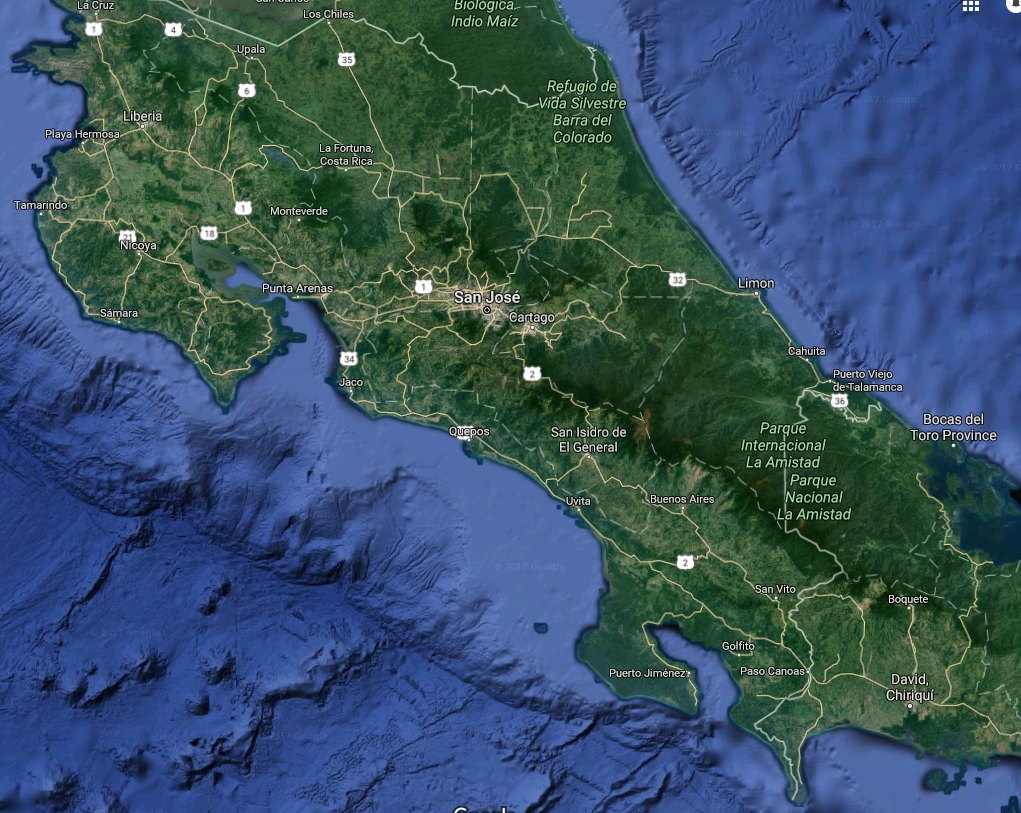 So??
What does it mean to me?
To an impact-based Early Warning System
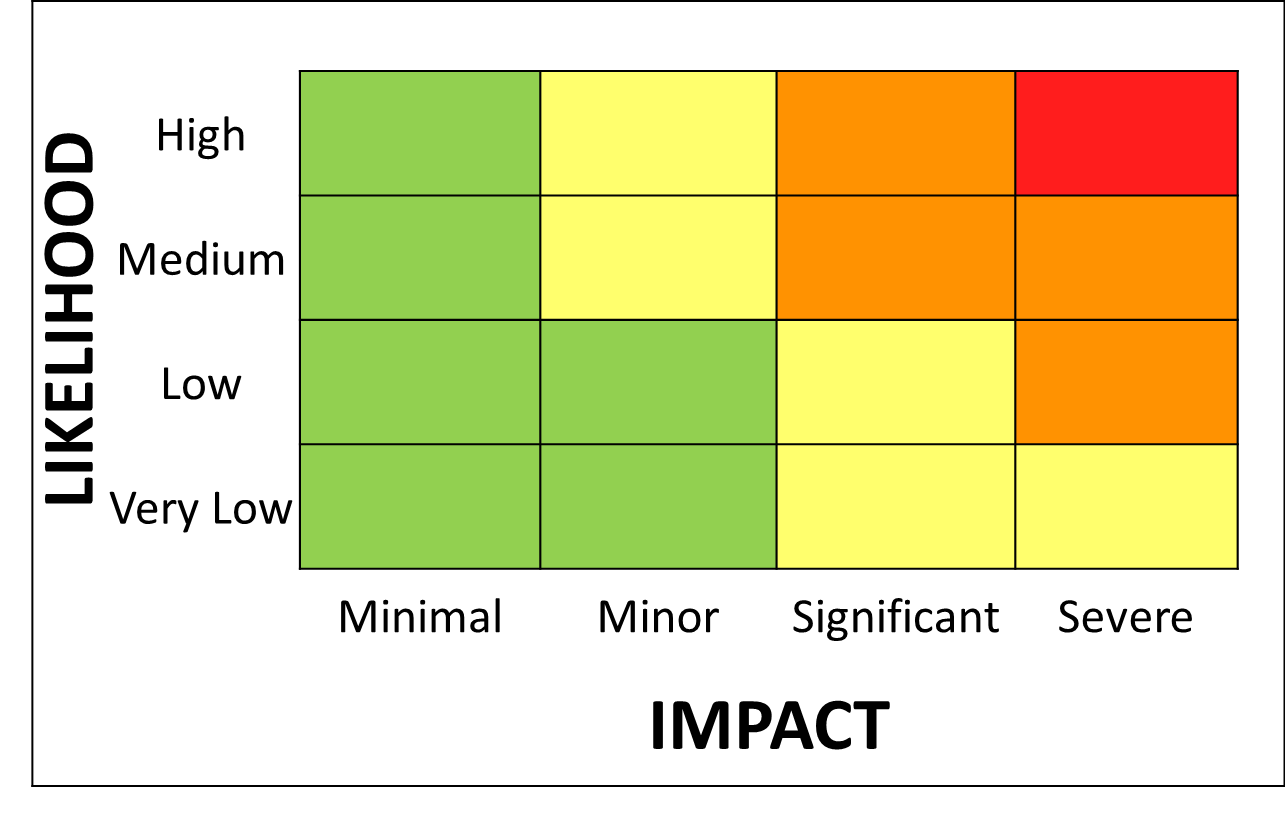 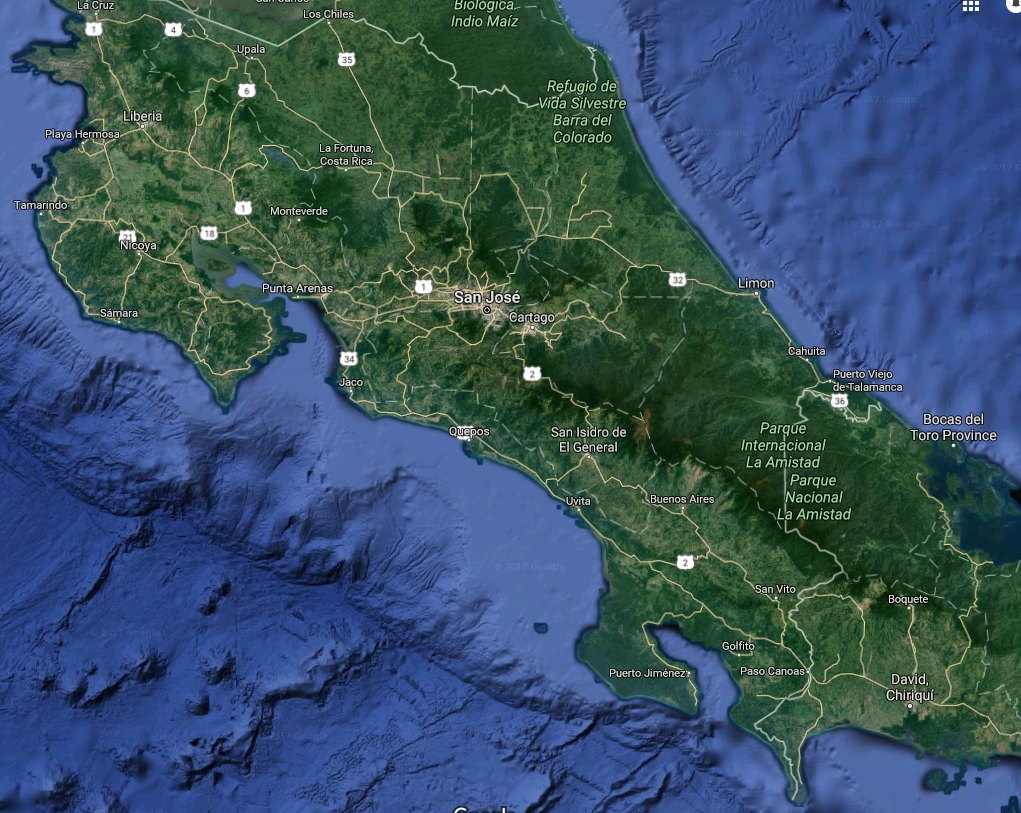 2
1
Warning: 1. Orange warning for rain with a medium likelihood of significant impacts2. Yellow warning for rain with a high likelihood of minor impacts
2
1
Barbados Hazard Matrix
23
So, how does it work?
Impact tables define the different levels of impact
Impact level depends on vulnerability of the region
Disaster management agencies give input to the tables
General description of different impact levels
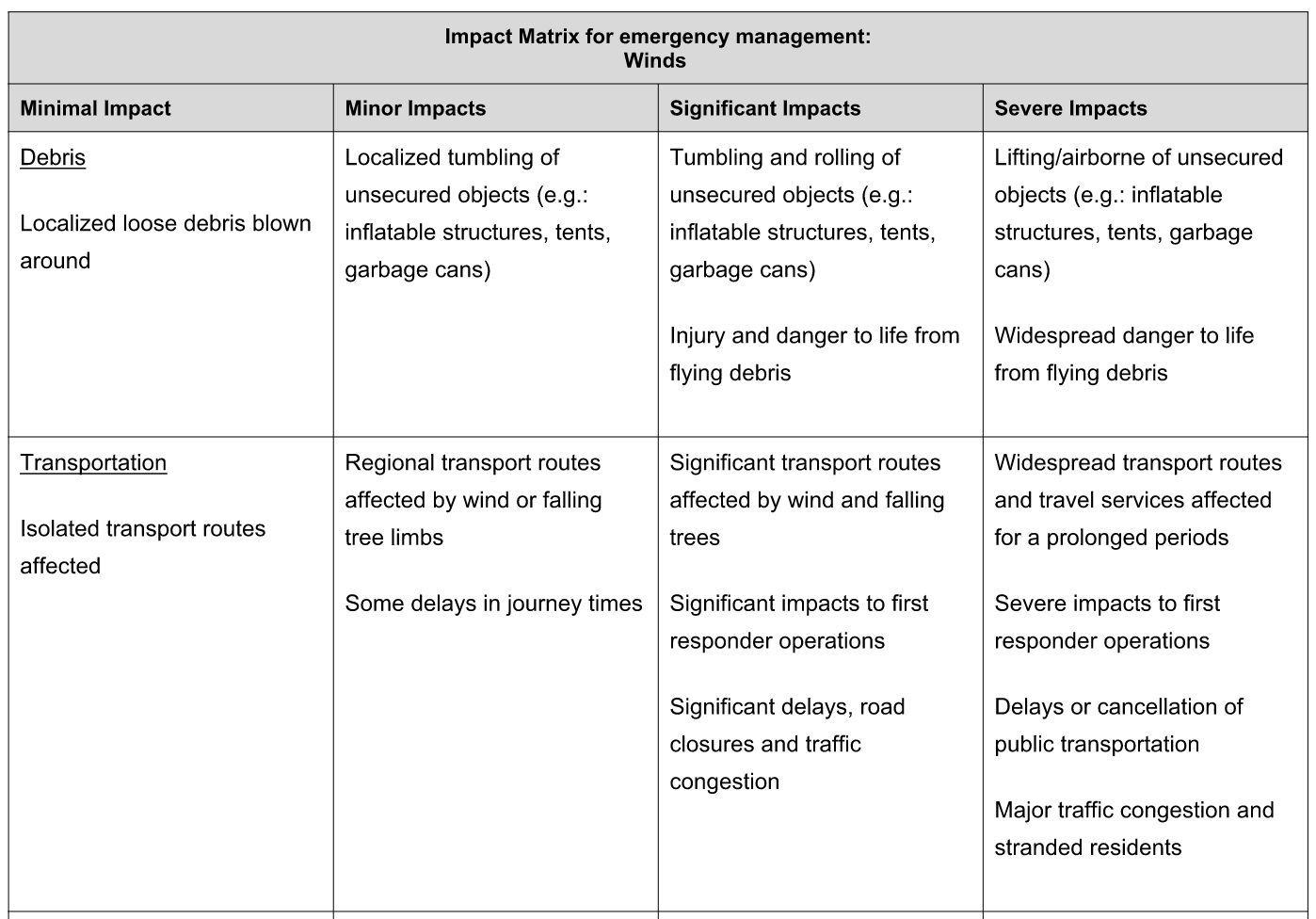 25
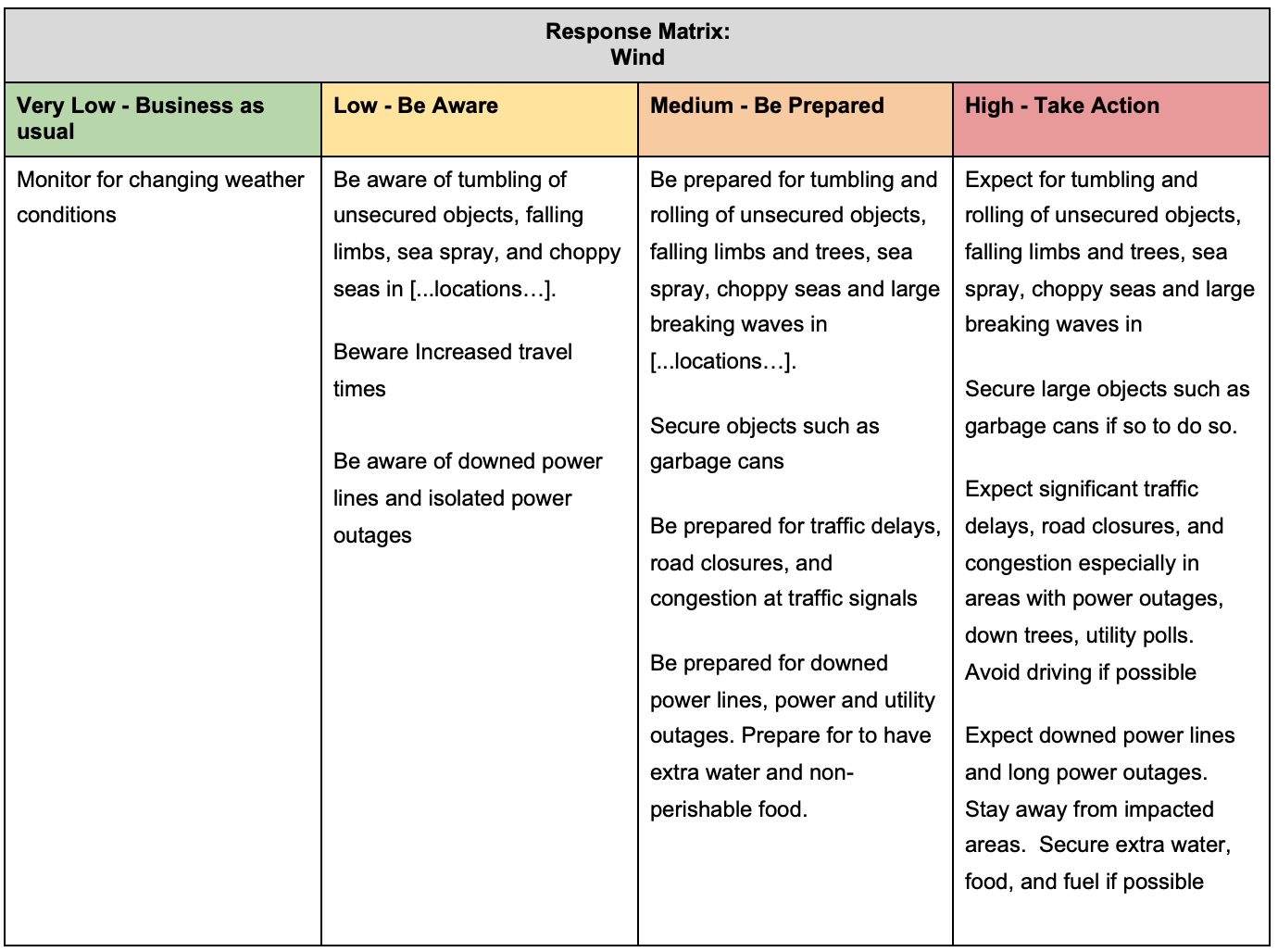 26
Combine Likelihood and Potential Impacts to Determine Risk and Response
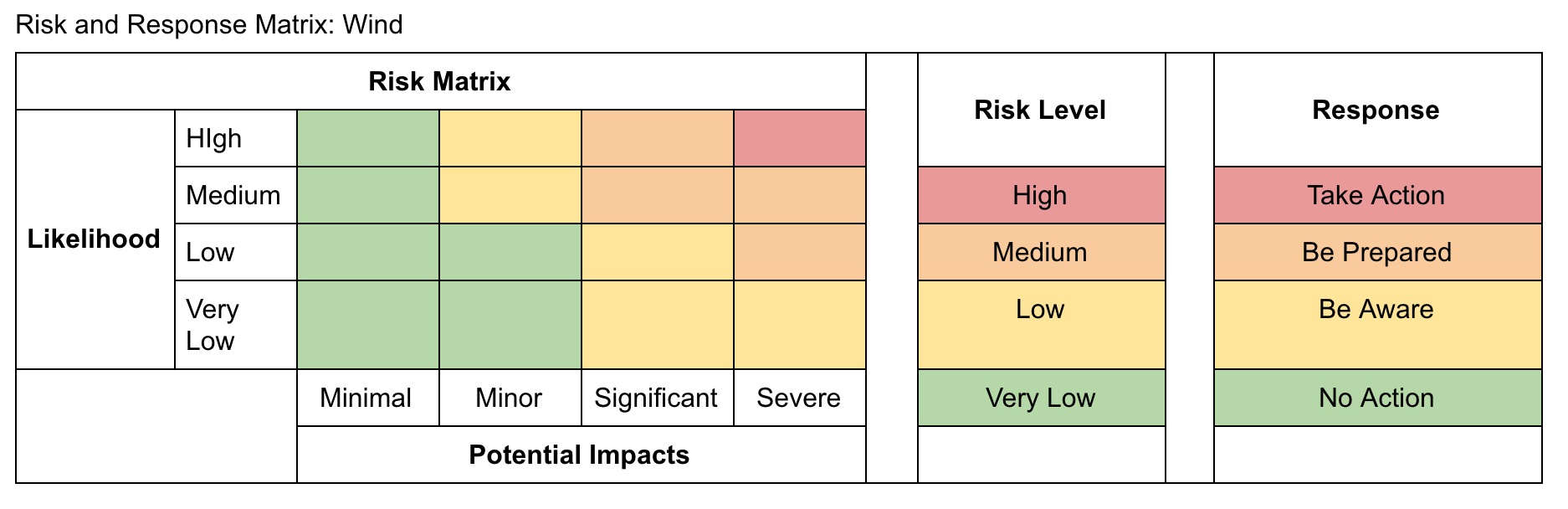 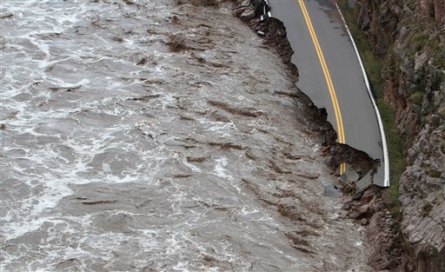 Thank you

Questions?
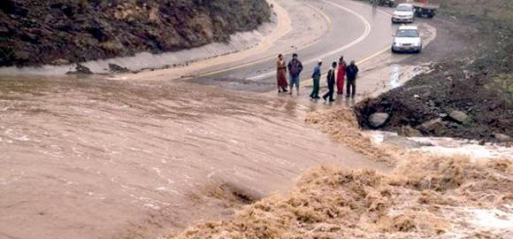 28